VREMENSKI POJAVI
DOTIK OKOLJA 
Mladinska knjiga
str. 34, 35
Sončno
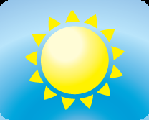 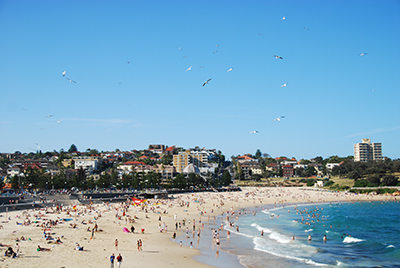 Delno jasno /oblačno
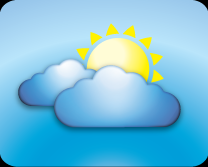 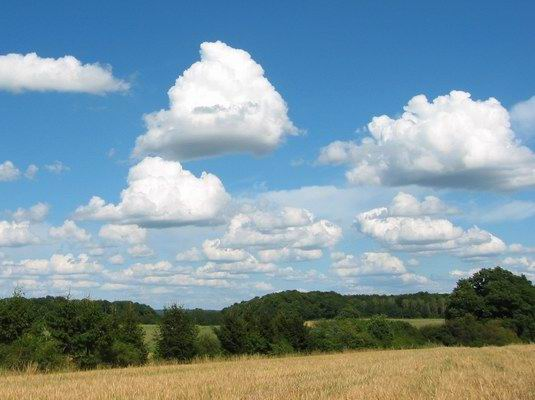 Deževno
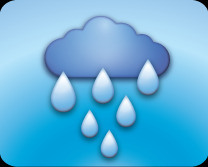 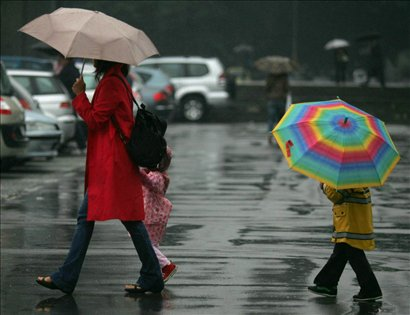 Oblačno
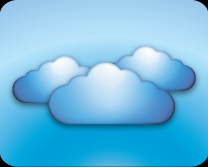 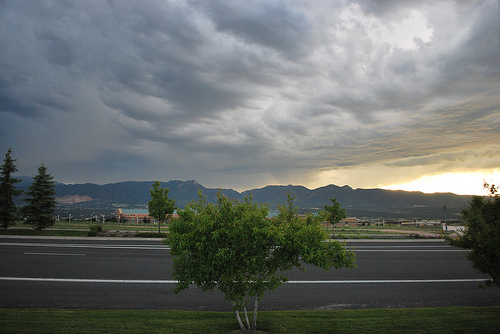 Megleno
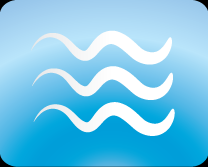 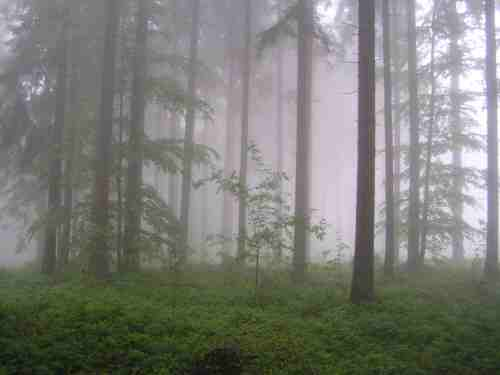 Nevihta
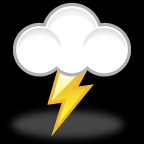 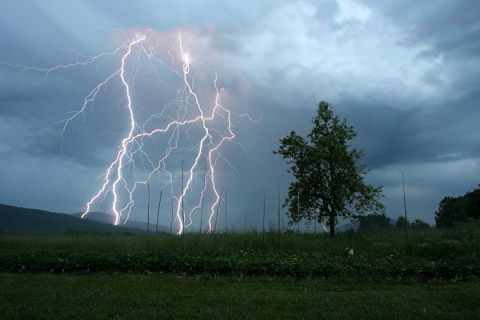 Sneženo
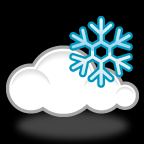 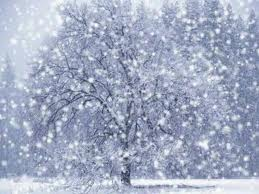 Vreme se spreminja vsak dan
PONEDELJEK, 22.10.
TOREK, 23.10.
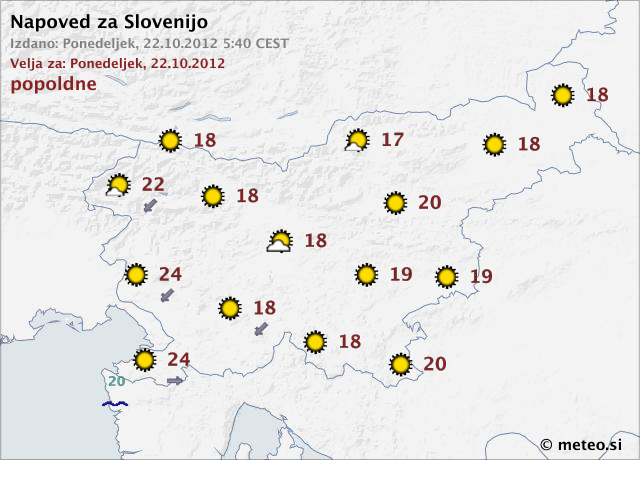 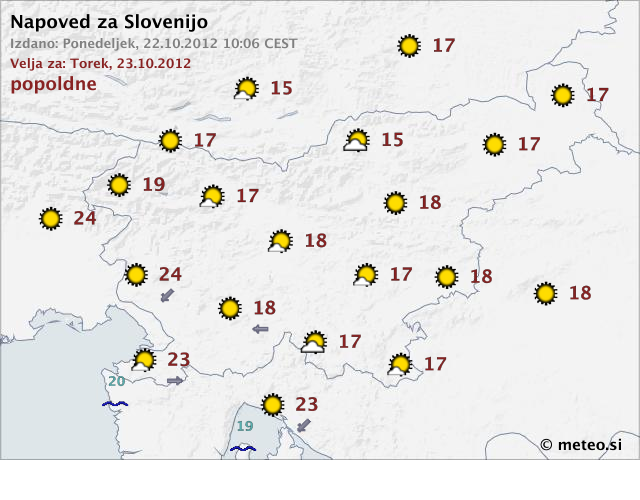 Veter
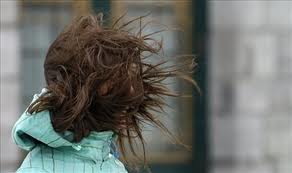 Je gibanje zraka.
Čim hitrejše je gibanje zraka, tem močnejši je veter.
Tornado!
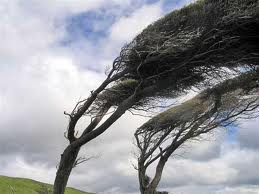 Hitrost in smer vetra
Vetrna vreča in drugi smerokazi kažejo smer in hitrost vetra.
rahlo
močno
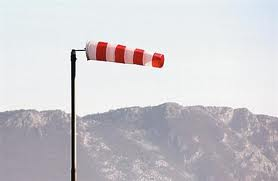 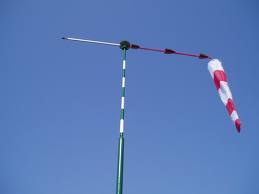 Vetrnice
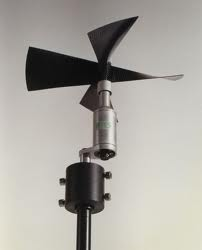 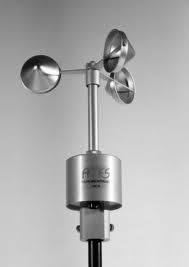 ….z njimi lahko natančno izmerimo hitrost vetra.
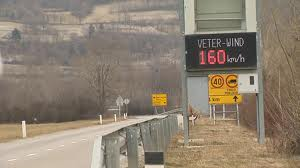 Hitrost vetra se lahko izpiše na opozorilnih tablah.
Burja
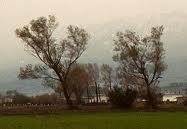 ...vedno piha v isti smeri, zato so drevesa nagnjena,
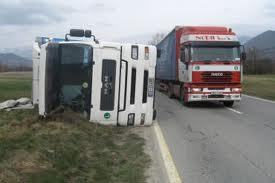 močna prevrne tudi tovornjake.
Obramba pred burjo
Kjer piha močna burja, strehe obtežijo s kamni.
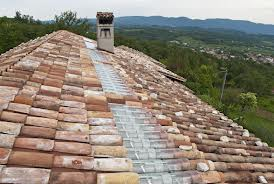 Poplave
…povzročijo jih velike količine dežja.
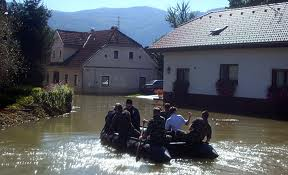 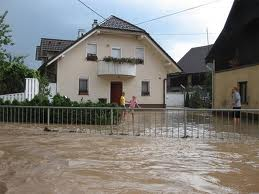 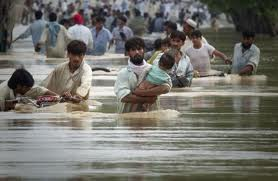 Povezave na posnetke poplav v Sloveniji.
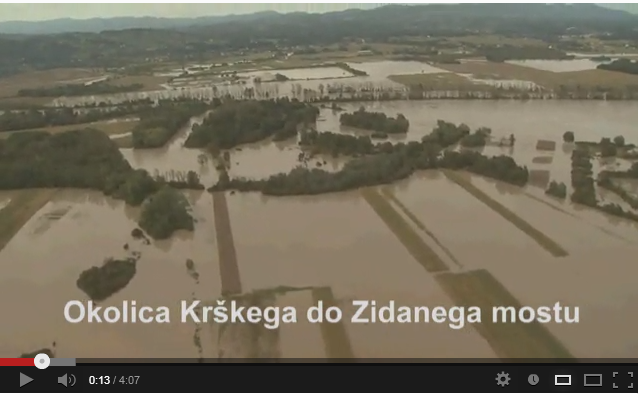 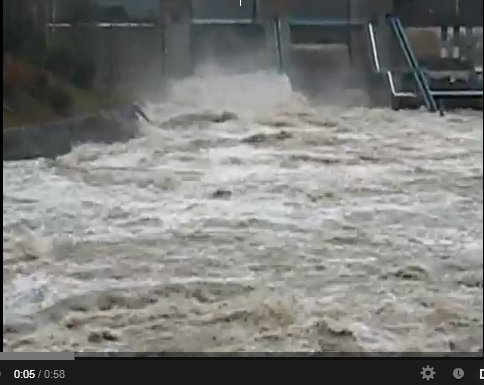 Snežni plazovi
…zaradi velike količine novega snega.
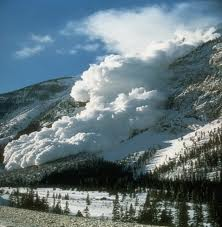 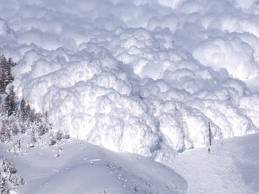 Suša
…pojavi se takrat, ko je premalo padavin.
Ponavadi uniči pridelek na poljih.
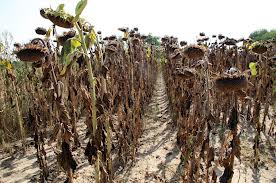 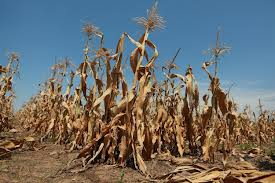 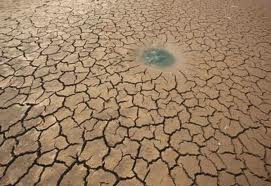 Žled
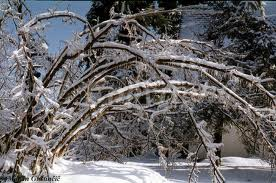 …nastane, ko zamrzne dež.
Ceste so poledenele in nevarne, drevje se lomi, električni daljnovodi se poškodujejo.
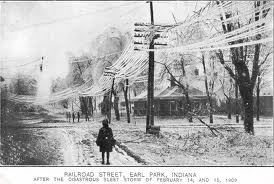 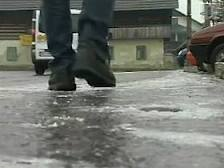 Toča
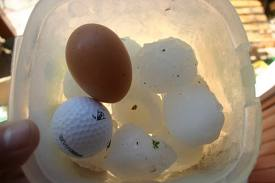 …lahko nastane poleti v nevihtnih oblakih.
Nastane, ko voda v oblakih zmrzne in kot led pade na tla.
Lahko uniči strehe, avtomobile in pridelke na poljih.
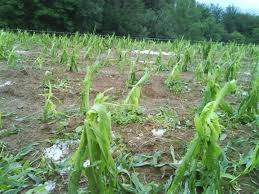 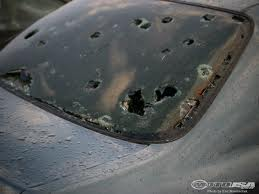 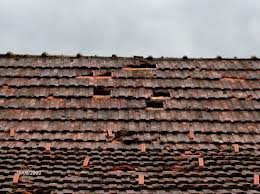 Slana
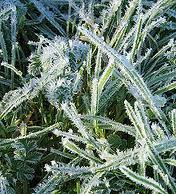 …nastane jeseni in zgodaj spomladi, ko se ponoči ohladi pod 0°C in drobne kapljice na rastlini zmrznejo.
Lahko poškoduje rastline in s tem pridelke na polju.
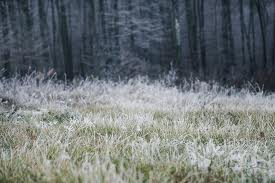 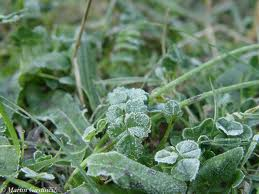 Meteorolog
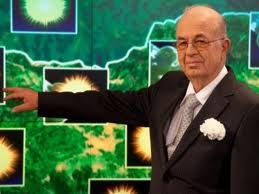 Vremenski pojavi niso vsak dan enaki. Meteorologi zato vreme opazujejo in merijo 
količino padavin, 
temperaturo zraka, 
hitrost in smer vetra, 
zračni tlak. 

Na podlagi teh meritev naredijo vremensko napoved.
Slikovno gradivo: internet

PM, 2012